Alfred wegener
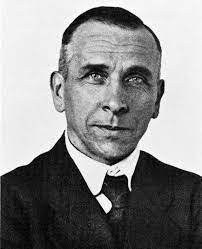 Nationaliter: alleman
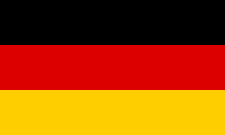 Théorie dérivation des continents